স্বাগতম
অপার্থিব পাঠদানে
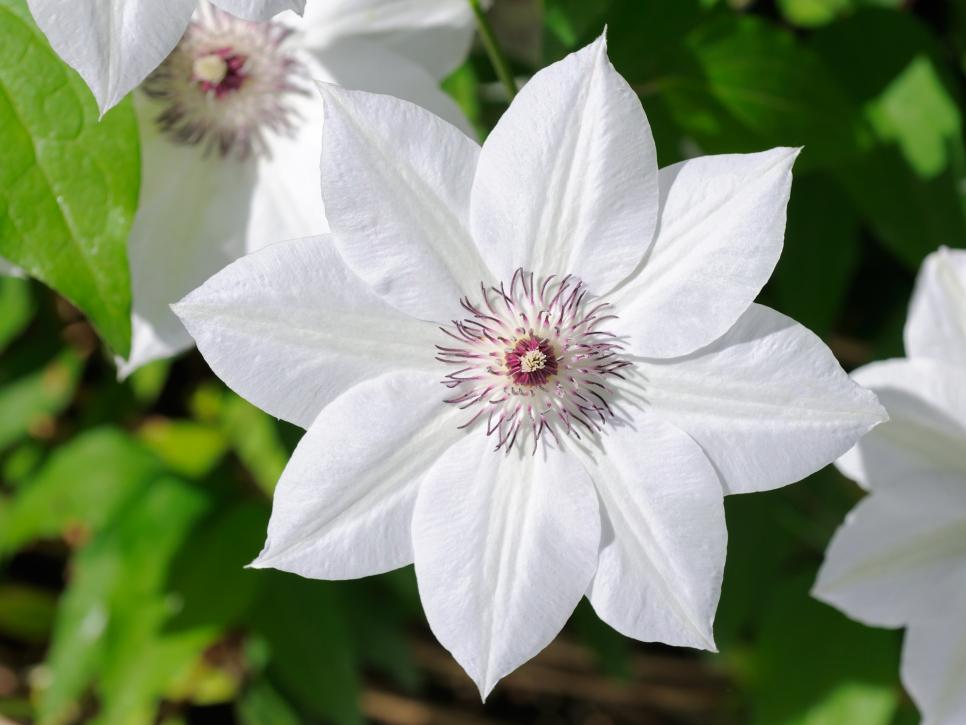 পরিচিতি
শরীফুল ইসলাম
প্রভাষক- সমাজকর্ম বিভাগ
চান্দিনা মহিলা ডিগ্রী কলেজ
চান্দিনা,কুমিল্লা।
বিষয়ঃ সমাজকর্ম প্রথম পত্র
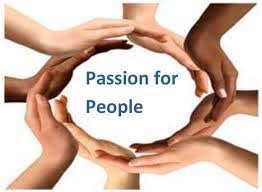 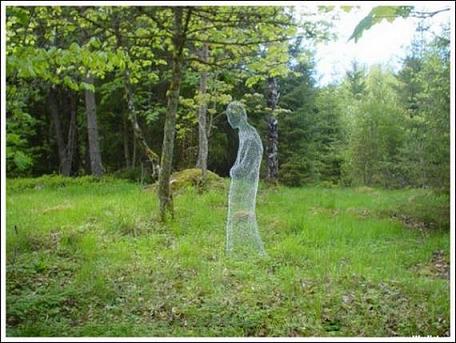 আলোচনার
বিষয়বস্তু
সমস্যাগ্রস্ত ব্যক্তির সমস্যা সমাধান প্রক্রিয়া
ও
ব্যক্তি সমাজকর্মের পরিধি (বাংলাদেশে)
শিখনফল
সমস্যা সমাধান প্রক্রিয়া কি ও এর ধাপ 
বা স্তরসমুহ এবং
ব্যক্তিসমাজকর্মের প্রয়োগক্ষেত্রসমুহ 
সম্পর্কে জানতে পারবে।
কার্যক্রমসমূহ আলোচনা
সমস্যা সমাধান প্রক্রিয়া
মৌলিক স্তর
সহায়ক স্তর
অনুধ্যান
সমস্যা নির্নয়
সমাধান
মূল্যায়ন
পূর্বাভাস
অনুসরণ
প্রেরণ
সমাপ্তি
পরিধিসমূহ
1. চিকিৎসাক্ষেত্র
২. শিক্ষা প্রতিষ্ঠান
৩. সংশোধনমূলক কার্যক্রম
৪. পরিবার পরিকল্পনা
5. শিশু কল্যাণ
6. মনস্তাত্ত্বিক সমস্যার সমাধান
7. অন্যান্য
একক কাজ
মৌলিক 
স্তরকে 
সহায়ক 
স্তর 
কিভাবে 
সহায়তা 
করে?
দলীয় কাজ
পরিধিগুলো ও 
র‍্যাপো প্রতিষ্ঠা নিয়ে আলোচনা
ধন্যবাদ